Verbos reflexivos
Spanish 2
Reflexive Verbs
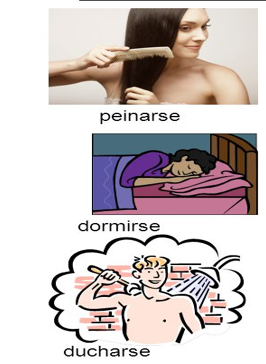 They are very common in spanish
Many of these verbs refer to actions related to our own personal care.
Lavarse los dientes
Brushing one´s teeth
Levantarse
Getting ourselves up
A reflexive verb will always be indicated with  se at the end of an infinitive. This means you need to use a reflexive pronoun when conjugating.
¿A qué hora te levantas tú?¿A qué hora se levanta ______?
Lavarse las manos
Washings one´s hands 
Yo me lavo las manos
LAVARSEAna  se lava las manos
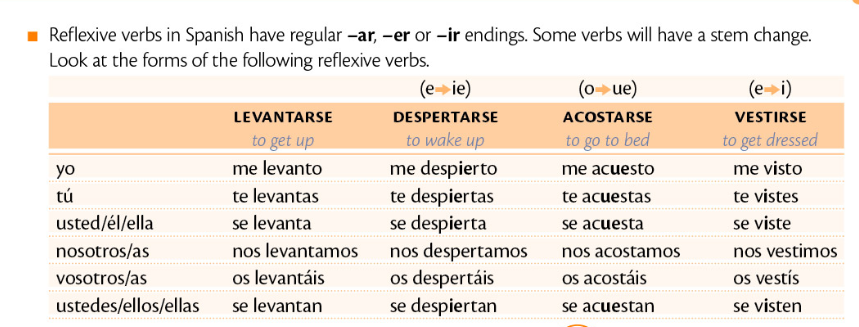 Let´s PracticeVamos a practicar
¿A qué hora _____ despierta tu hermano?
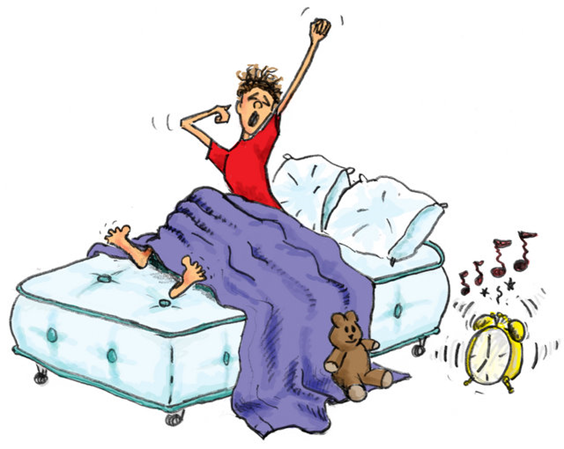 ¿A qué hora _____ levantas tú los sábados?
¿A qué hora _____ acuestan tu madre y tu hermano?
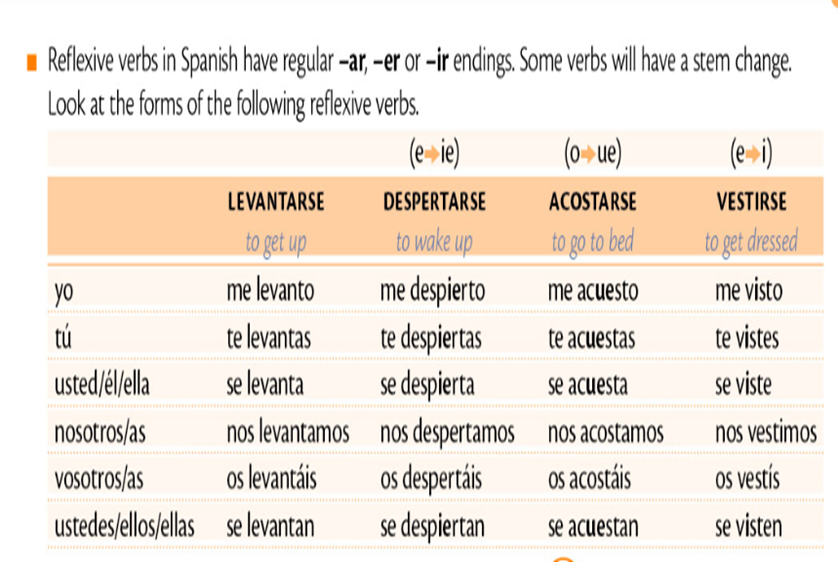 Yo ____ visto en la mañana.
Conjugate using yo (ME) and explain to your partner at what time you do this activities en la mañana.
Vamos a practicar con papel y lápiz